Dr. Pat Cartney 2015
Standing on the outside looking in
IDEAS for today…
To talk about a pedagogic research project I am currently undertaking
To say what I am doing & why
To outline my research process so far & future plans
To hear your thoughts…
The power of observation
Looking through a range of observational windows….
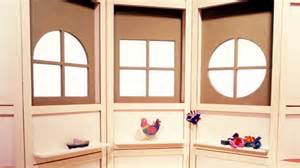 [Speaker Notes: I have been interested in observation and its links to social work and education for many years.
Classic example as a Practice Assessor with pen.
The insight PEs get from undertaking direct observations from students’ practice – richness of understanding and depth.
Powerful nature of peer observation of teaching – real opportunity to impact positively on teaching experience.]
Current teaching
Year Two MA module Critical Approaches to the Lifecourse Epistemology
Students observe a family on 3 occasions – 
1000 words – learning from process of observing
3000 words – application of concepts from lifecourse to observations – psychological and sociological
[Speaker Notes: To narrow down this interest, at the moment I am beginning by focusing on a particular pedagogic project arising from my teaching.]
Great feedback over many years
Learnt SO much about practice (and so many other things!!)
I am now much more self – aware and consider how my own childhood experiences, beliefs, cultures and values impact on my professional self and professional practice.
Gave me a much better understanding about lifecourse stages and how I might explore, consider and apply this knowledge in practice.
(2015 Module evaluations)
[Speaker Notes: I have run this module in a range of guises on and off for 10 years now. Each year feedback has been extremely positive – students appear to learn a great deal from the process of observing and seeking to apply theoretical ideas.]
Learning rich assessments
This module asks a lot of students, based on the work I looked at they have risen to this challenge and I would note as I did last year that the best work here is very close to a publishable standard, particularly in the way the discussions of observations of the family situations is linked to theoretical commentary in relations to psychology and sociology.  The module is also exemplary for the way it allows students to integrate sociological and psychological models, and for the way the students reflections on theory are related to the concrete situation of the family under observation. 
(Stephen Cowden, 2014)
[Speaker Notes: Most students have really grasped this assessment and run with it – last year over 25% got firsts and the most of the rest achieved 2.1s (from a cohort of 56). EE comments very positive. I met with our EE last year who really encouraged me to research student learning on module – said nowhere else doing this in the same way and the results we were achieving were great. So I decided to research how it is all going so right!]
Initial BASIC Ideas to explore
What students learn from observation processes & the  application of psychological & sociological theory.
How students make links to their future social work practice.
To consider the role observation might play more broadly in enhancing social work practice skills and the use of both process and theoretical knowledge.
To contribute to growing body of knowledge of pedagogy for professional education.
Excavating the process - data gathered
Three years worth of student assessment scripts to analyse

Three years module feedback (x2)

Two years student focus group data

Literature search – started and ongoing
Work in progress
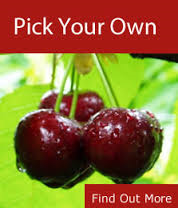 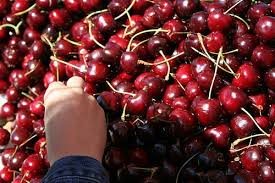 [Speaker Notes: I know what I am about to do can be perceived as cherry picking in many ways – I am going into my data to pull out quotes out of context and ones I am particularly impressed by. This isn’t something I will continue when I analyse my data more formally but I have drawn out some focus group comments (out of context and not formally analysed) just to give you a feel of some of the material and some of the issues students are raising. I am chosing to use direct quotes to do this so I convery meaning as fully as possible.]
Comments on learning via observation process
It was actually quite nice spending some time observing. Because like the team I am in on placement, it is just constantly bombarded….Actually sitting there for an hour and watching like a child interact with their parent or someone else and just looking around the room to see what’s there. It was something I hadn’t done for so long ..just kind of taking it in…it is really important to observe the kind of context you are in.
[Speaker Notes: Looking]
You just learn things about people’s lives…in a kind of as natural environment as possible…it opened my eyes about the kind of art of observing rather than constantly interacting…
In assessments you don’t always need to ask how do you do this? How do you do that? ..You can get a lot of that information from just watching…
Working with theoretical concepts
Looking at sociology goes jointly with ideas about subjectivity and where you are coming from with your lens and your perspective to be able to think
The sociology background helped to put what I was seeing into the bigger picture and made me feel more politically motivated.
Some of the psychological theories are definitely applicable when children haven’t reached certain milestones and you see developmentally they really are quite behind.
Learning for Future practicE
Not writing things down meant I had to be more present in the moment.
Not having that piece of paper to hide behind made me question some of the defence mechanisms I have.
Now I don’t write many notes in practice...I don’t do it when I am talking to children at all. It has helped me bring a bit of myself to my practice so I am not just a robot asking questions and writing.
[Speaker Notes: Students were asked not to write things down during their observations but to process record asap afterwards.]
I saw the positives and normally we are looking for the negatives, doing this observation of a so-called ‘typical normal family’ can help you write about a lot more positives in social work. …to be more balanced. Bringing out the positives might help people take on board  maybe the more negatives.
Almost shakespearian?
If you are not looking for anything you can see more, I think.
Future plans
Analyse more rigorously data from scripts, student feedback and focus groups.
Undertake thematic analysis of above.
Tap further into the literature to explore emergent themes.
Draw on theoretical frameworks – possibly psychoanalytic (Kleinian child observations) and sociological (Foucaut – the gaze) as frame
 Publish article and write book chapter.
your thoughts & questions….
Your questions and your thoughts…..
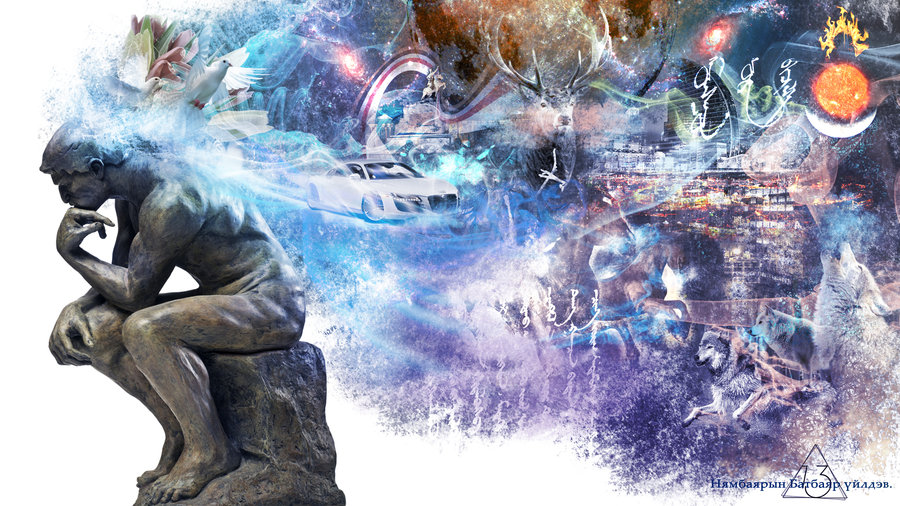 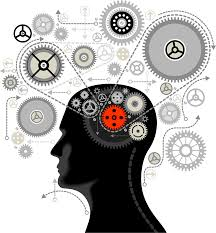 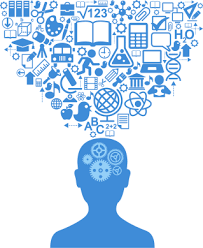